Leg Ulcer Pathway Audit (LUPA)
Mr Stephen Black  
Consultant Vascular Surgeon
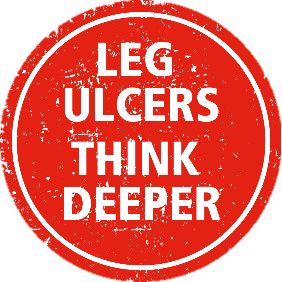 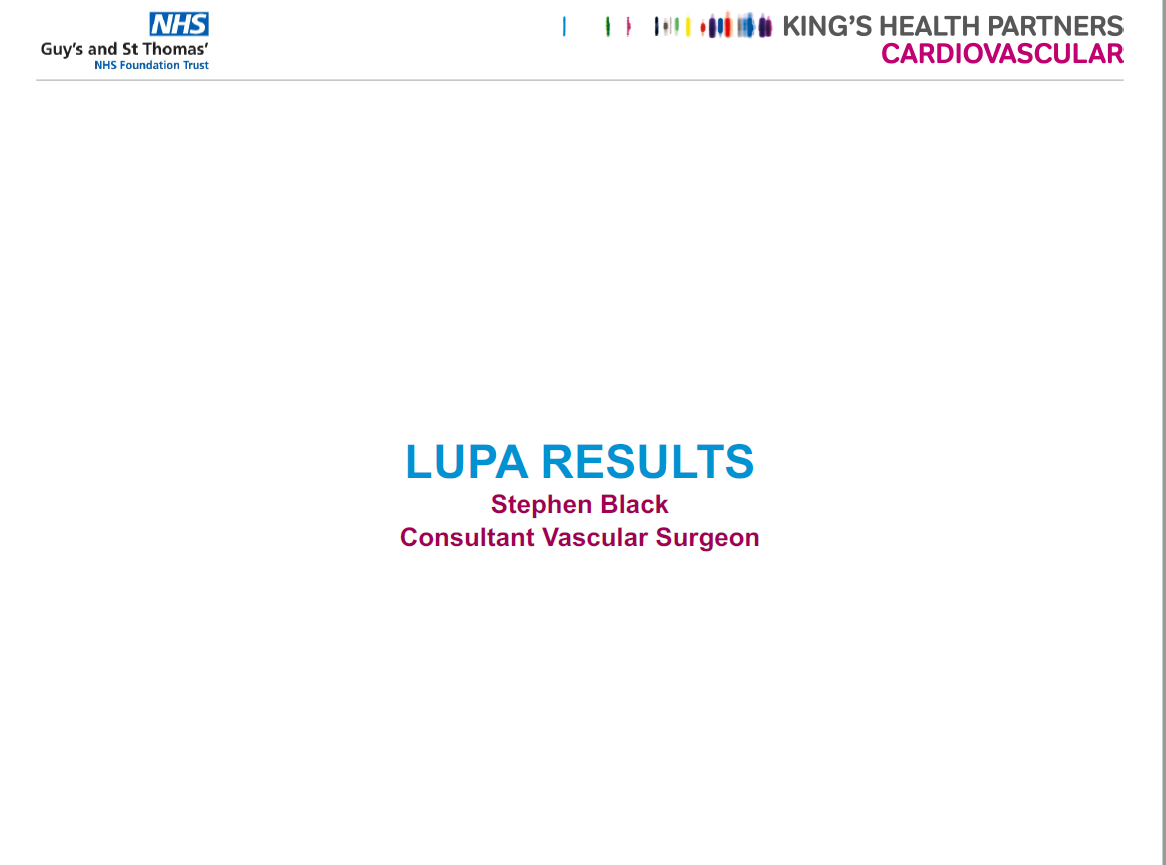 The problem with leg ulcer care
Poor referral practices
Lack of clarity on what treatment is needed
Pathophysiology and pathways poorly understood
APPG – CQUIN for leg ulcers from 2020
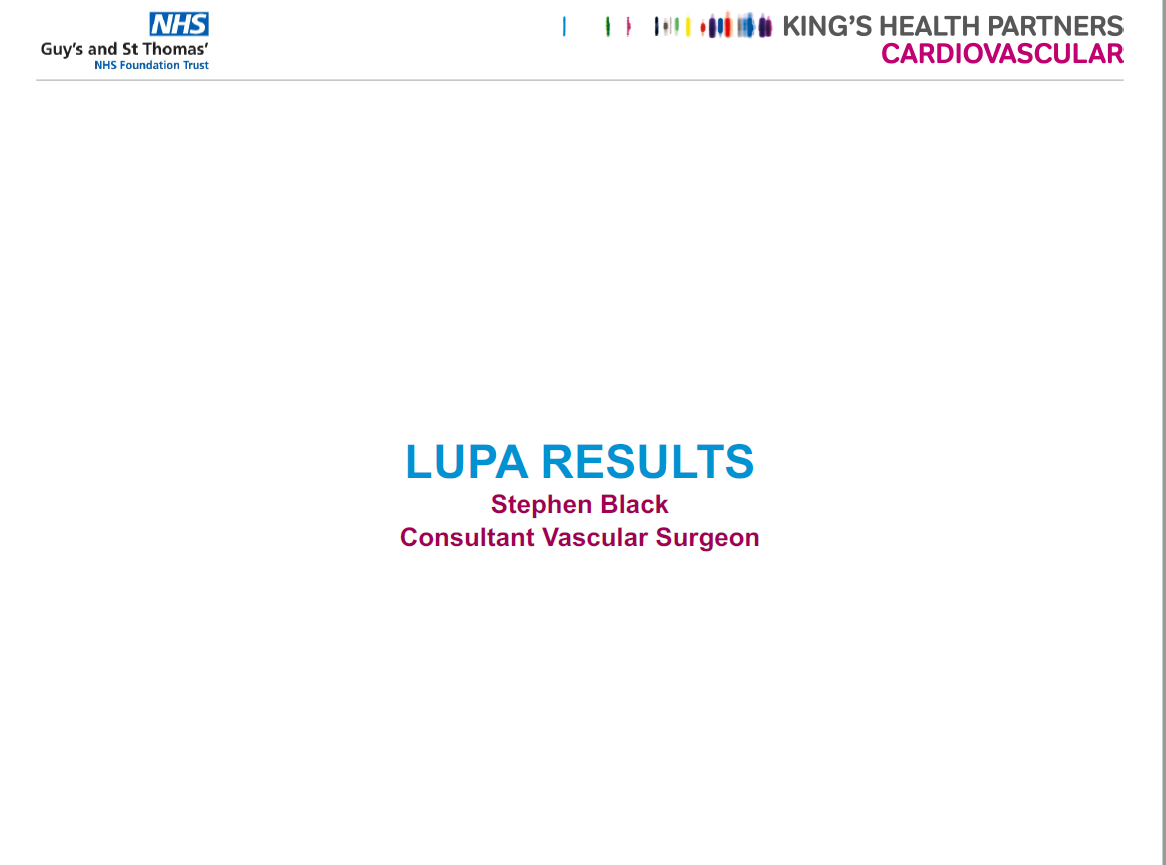 EVRA Study
Early intervention significantly improves healing but:
93% of patients excluded (6105/6555 screened)
Role of deep venous intervention unclear
Treatment for larger ulcers unclear
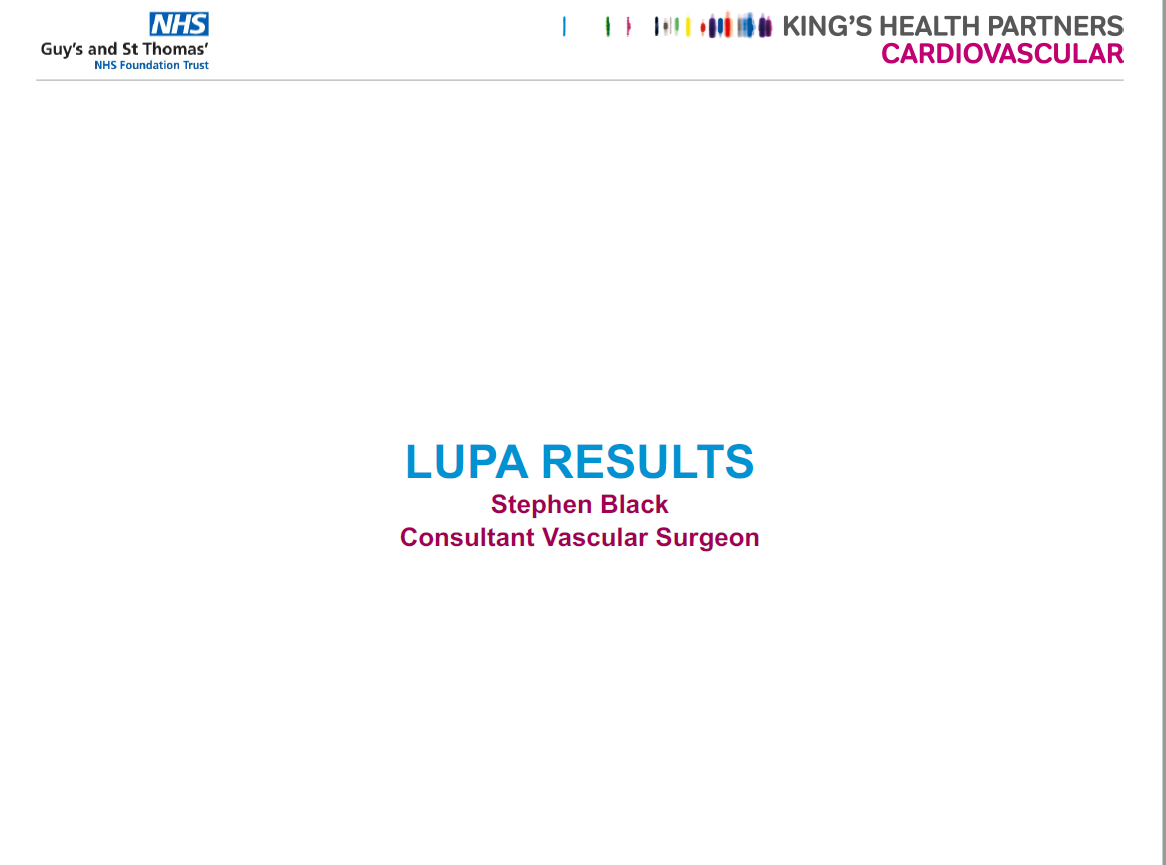 What does SOC look like?
Community based care
Multiple different models – no consistency
Delayed or non-referral for vascular opinion
Traditional lack of interest from Vascular Surgeons (e.g. GSTT leg ulcer  clinic stopped in 2009)


SOC: 21% healed, 3% healing,
76% not healed/recurred
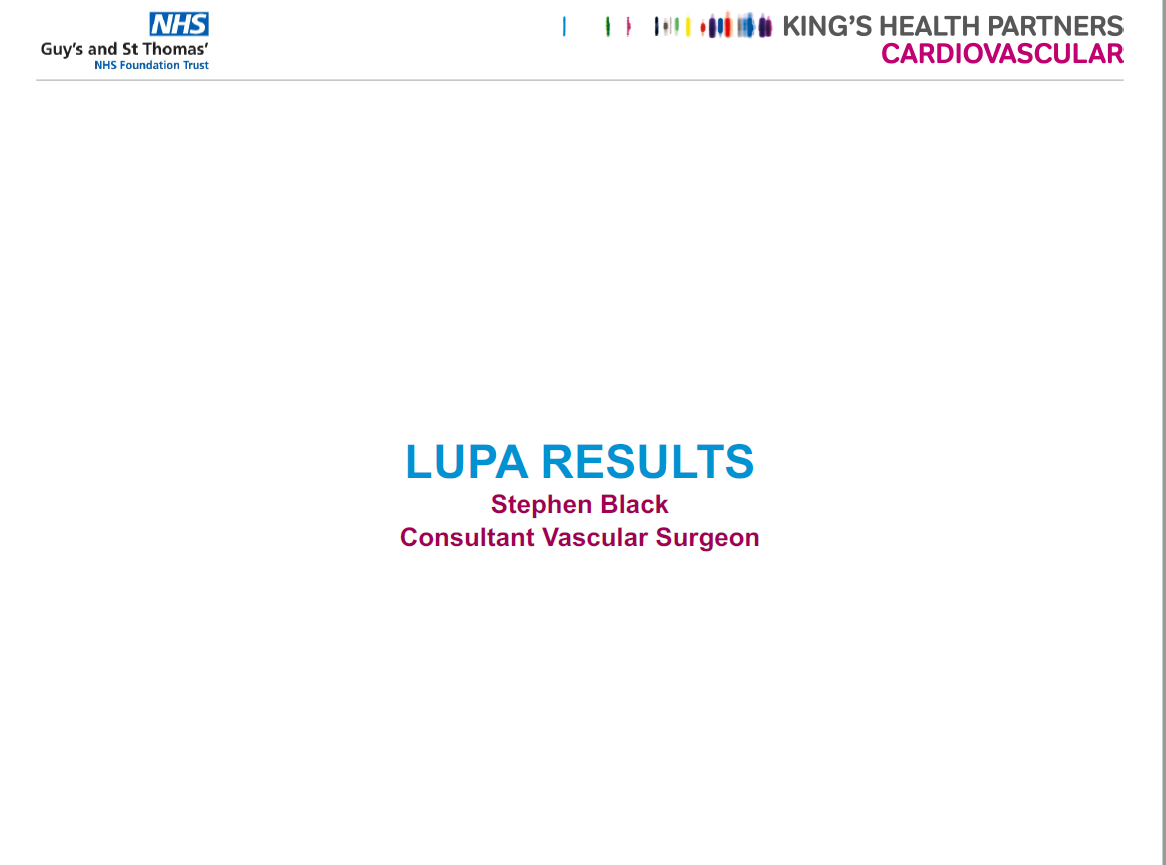 LUPA study Rationale
Cohort of consecutive patients – all comers
Accelerated ulcer care pathway (Diagnosis and Treatment)
Epidemiology – Deep/SVI/Arterial/Other
Barriers to implementation of care pathways
Compare outcomes to SOC
Longitudinal monitoring of clinical and economic outcomes using a  digital health solution (Medopad)
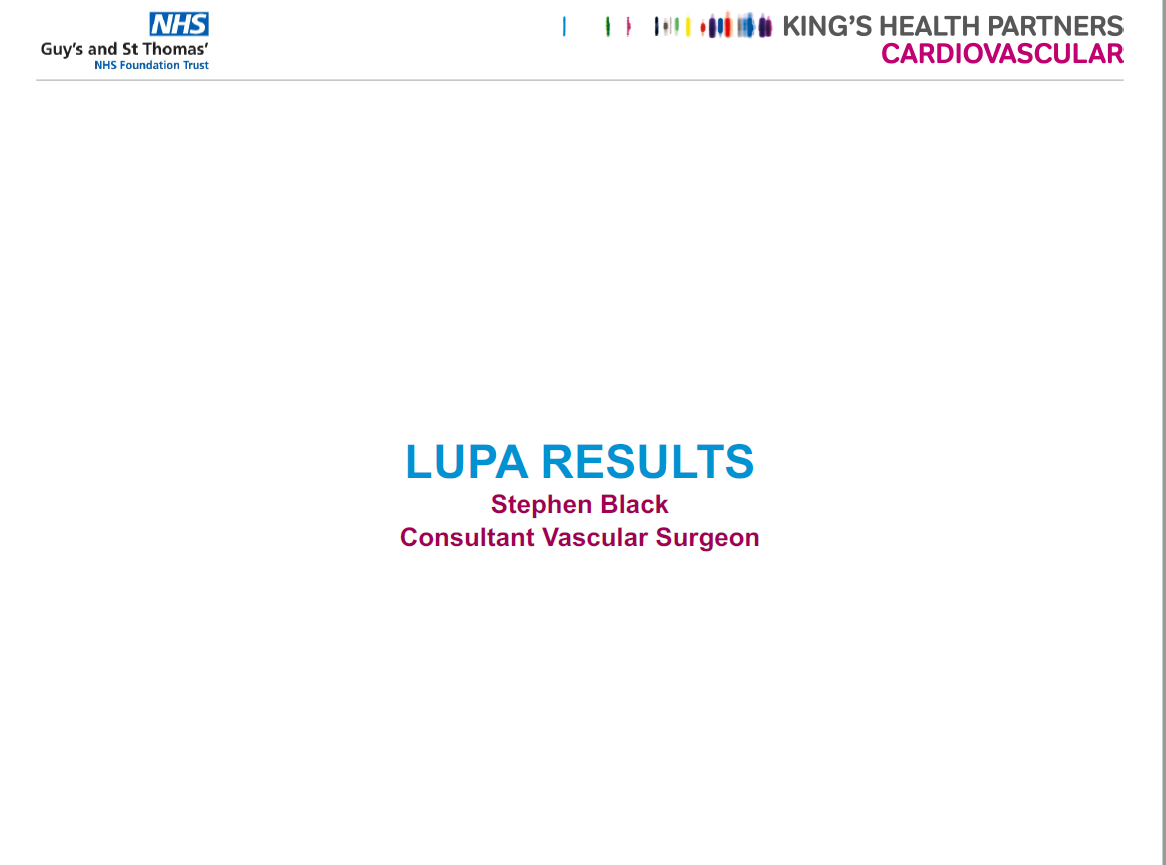 LUPA Results
130 patients enrolled
110 patients completed  follow up to 1 year
15 lost to follow up
5 excluded from  evaluation
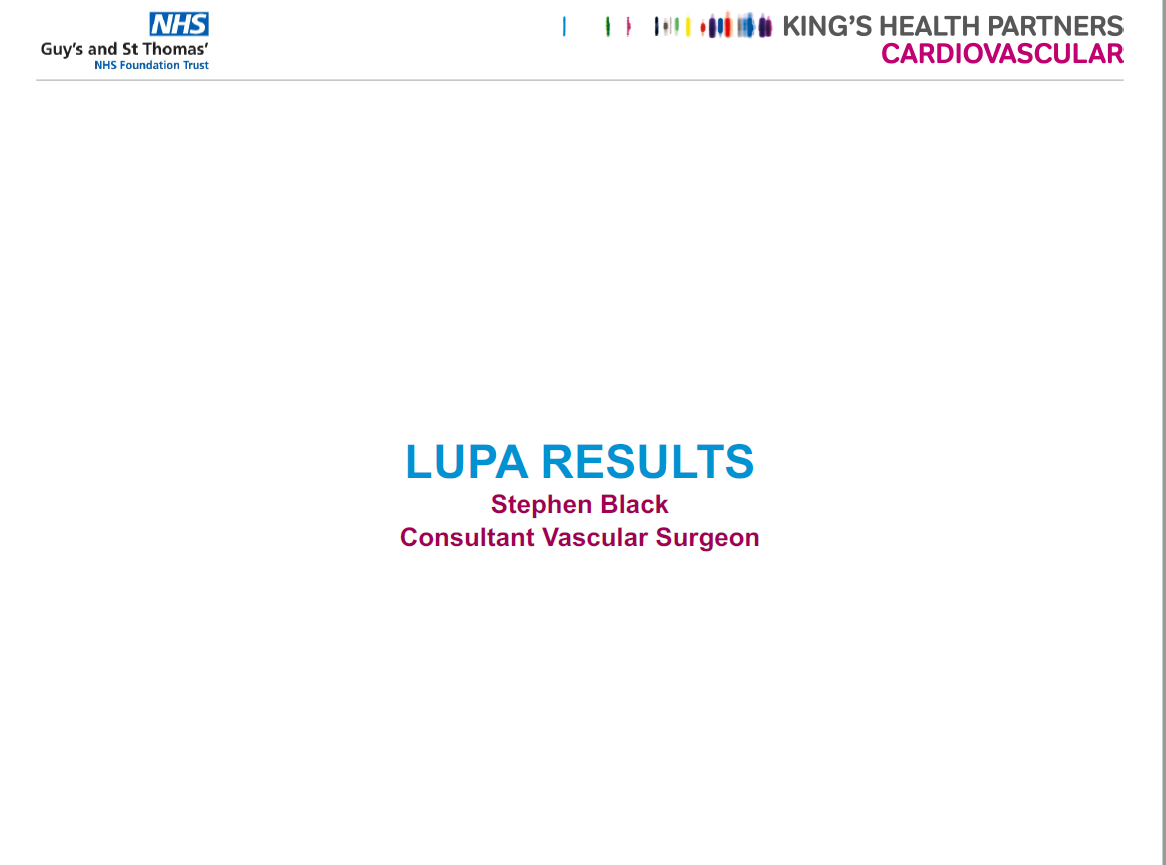 Consecutive all comers
Treated all underlying venous disease
Foam
Surgical debridement if needed
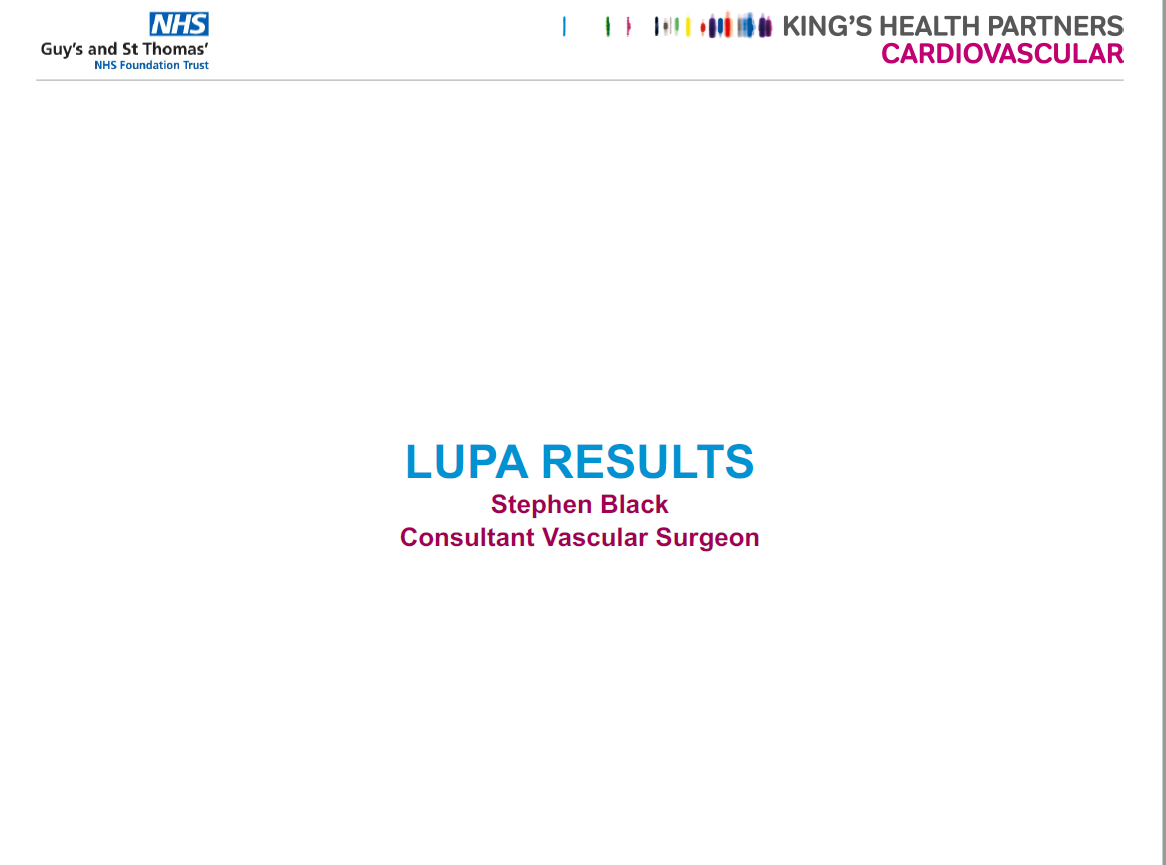 LUPA Results
GSTT does have a tertiary referral practice but the majority of patients were local referrals
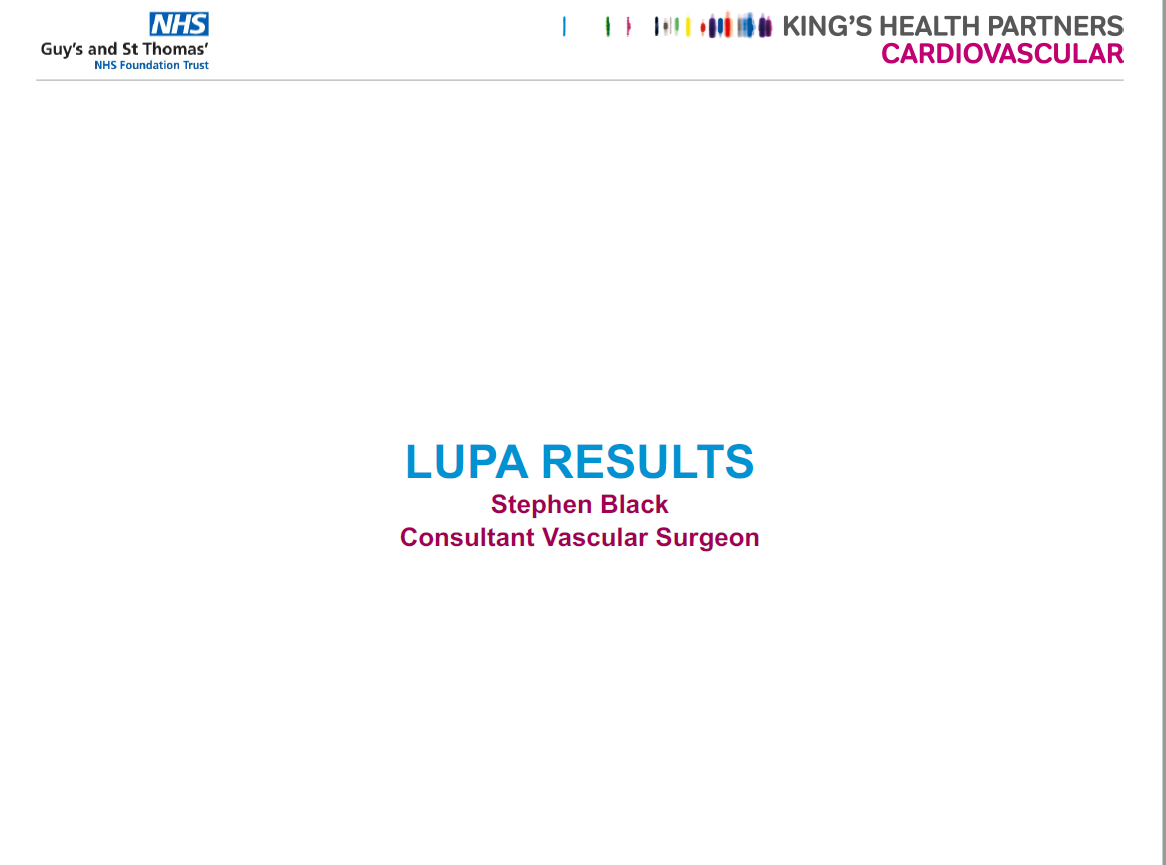 LUPA Results
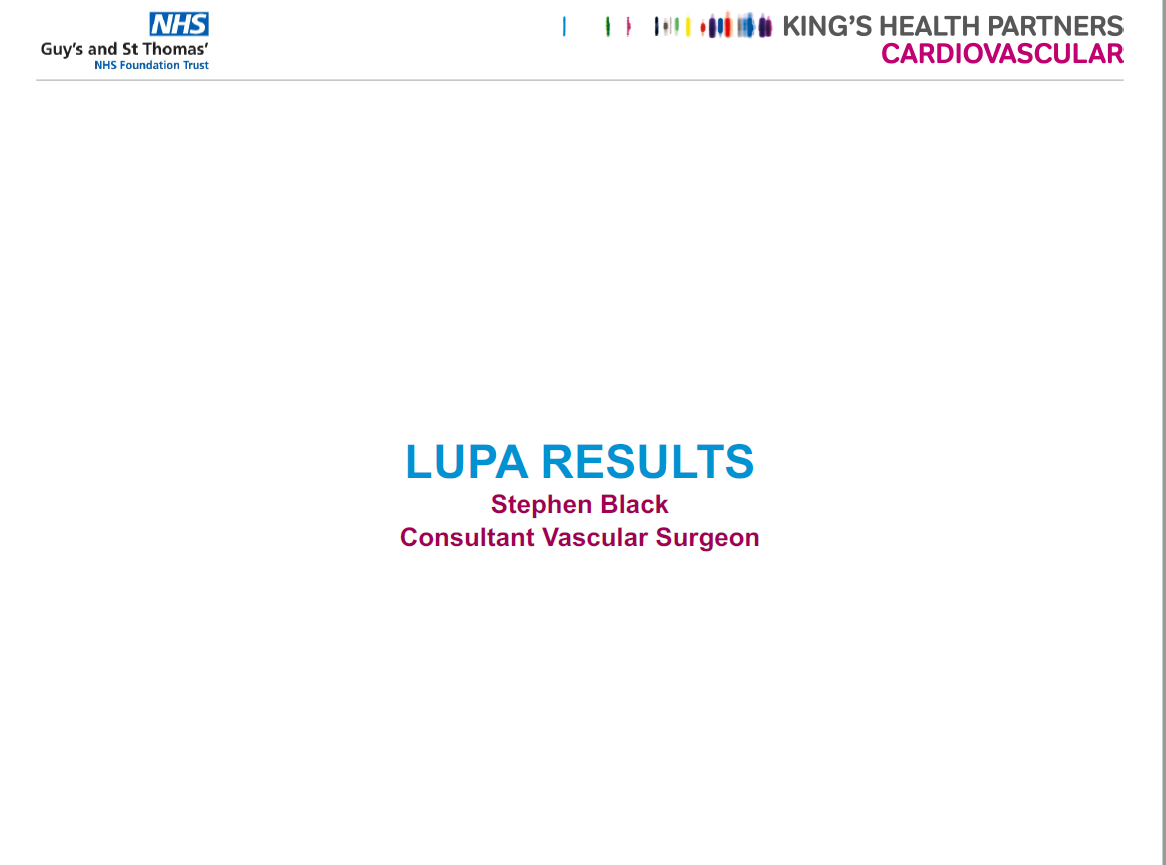 LUPA Results
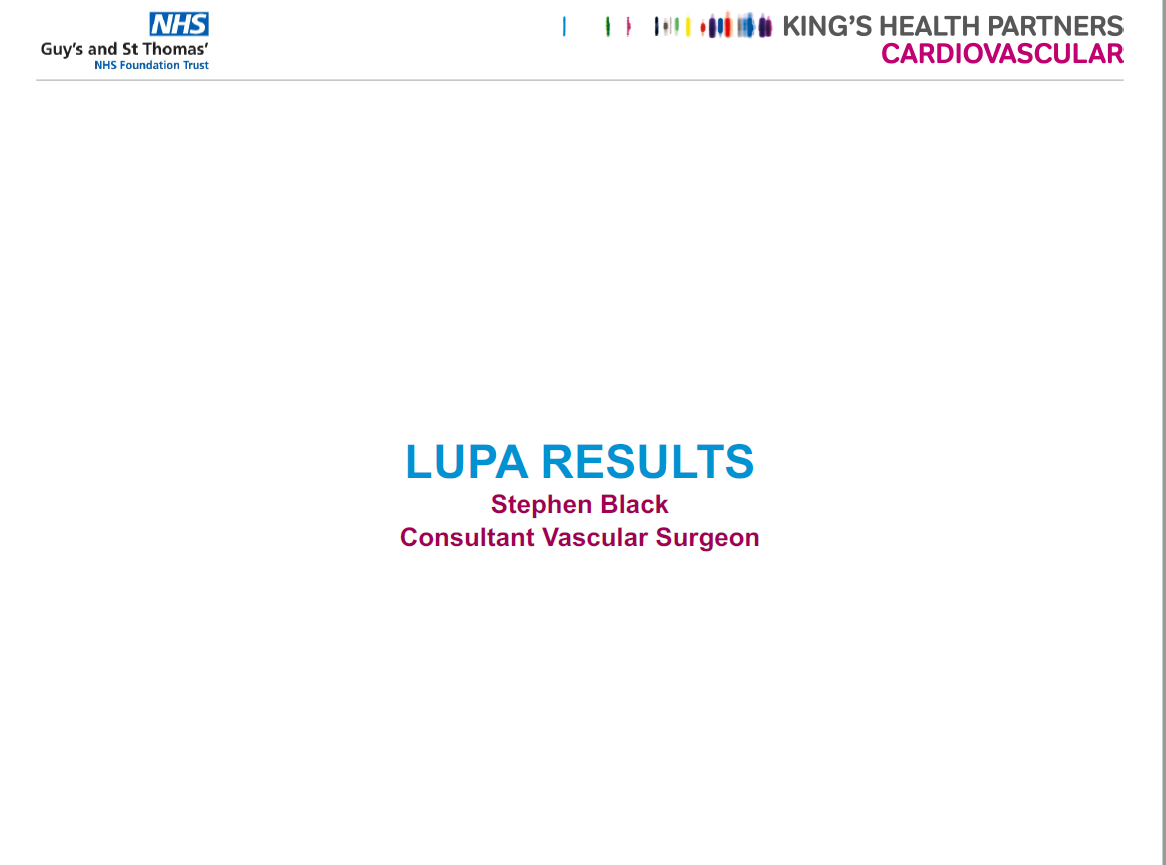 LUPA Results
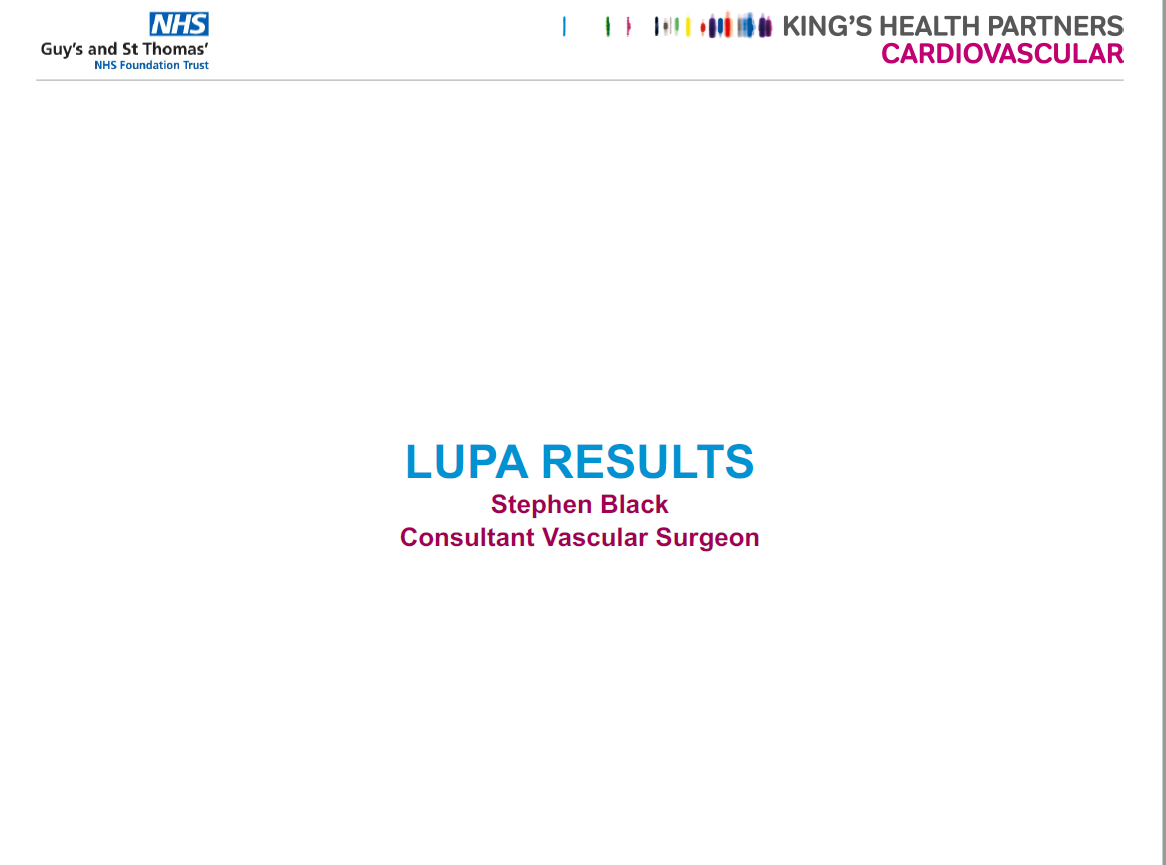 Where next?
Validate the results in other  centers with mixed population
Oxford (Urban/Rural)	–  Emma Wilton
Cambridge (Urban/Rural)
– Manj Gohel
Further data analysis
Work on local Pathways
Influence policy – NHS and  NICE
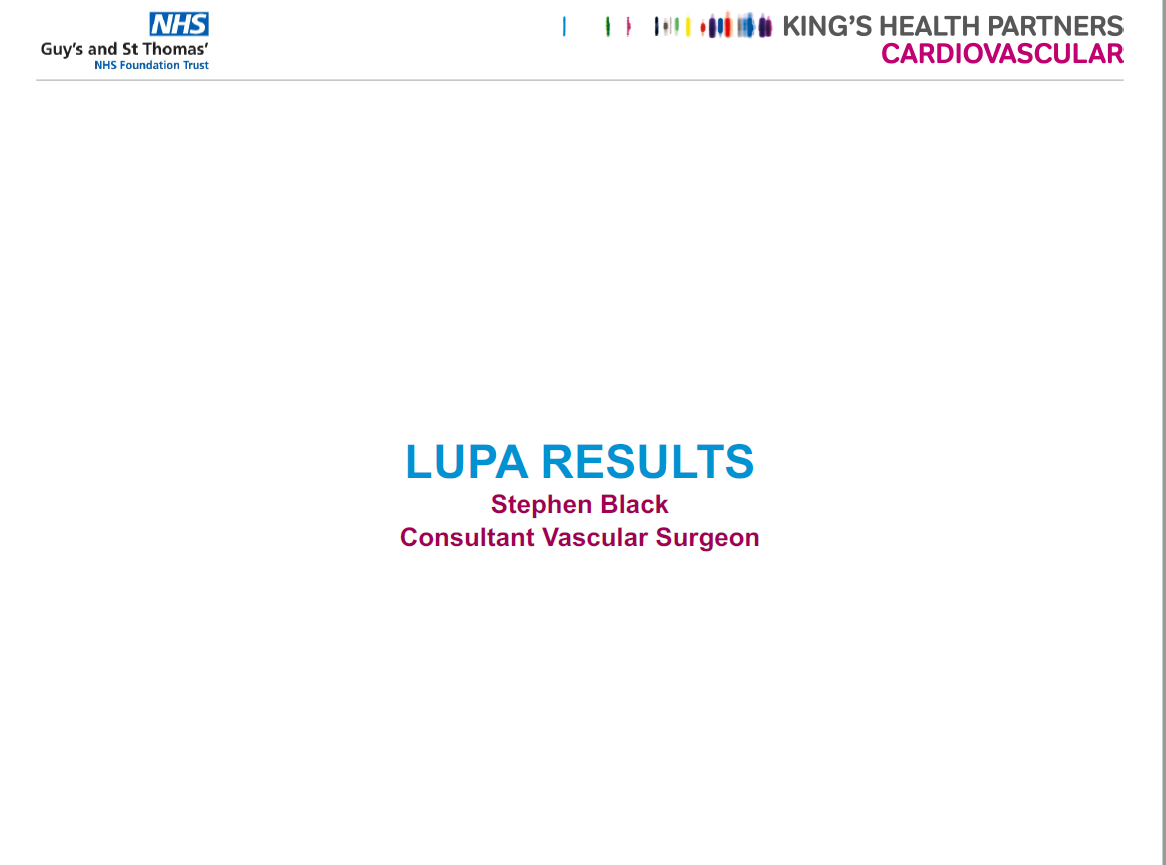 Conclusion
This is an initial data analysis
Need to validate the results in other centers to ensure the  data is not skewed
The goal needs to remain on improving healing but also  reduce recurrence in the long term
Further analysis including epidemiology, HE and treatment  strategies
Improve local pathways and patient access
Provide support for staff along the patient pathway
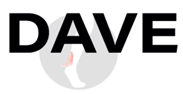 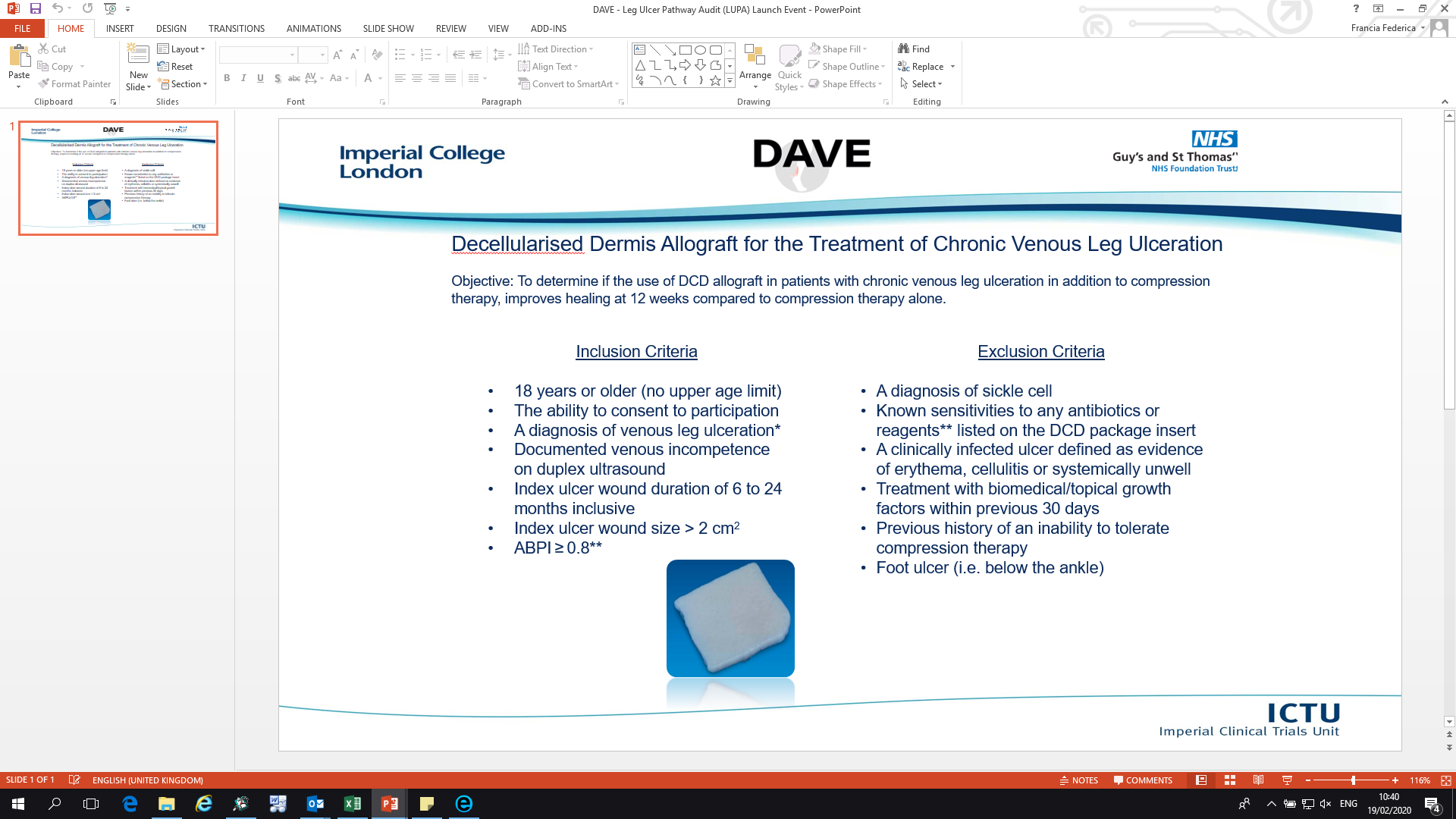 Decellularised Dermis Allograft for the Treatment of Chronic Venous Leg Ulceration

Objective: To determine if the use of DCD allograft in patients with chronic venous leg ulceration in addition to compression therapy, improves healing at 12 weeks compared to compression therapy alone.
Inclusion Criteria

18 years or older (no upper age limit)
The ability to consent to participation
A diagnosis of venous leg ulceration* 
Documented venous incompetence on duplex ultrasound
Index ulcer wound duration of 6 to 24 months inclusive
Index ulcer wound size > 2 cm2
ABPI ≥ 0.8**
Exclusion Criteria

A diagnosis of sickle cell 
Known sensitivities to any antibiotics or reagents** listed on the DCD package insert
A clinically infected ulcer defined as evidence of erythema, cellulitis or systemically unwell
Treatment with biomedical/topical growth factors within previous 30 days
Previous history of an inability to tolerate compression therapy
Foot ulcer (i.e. below the ankle)
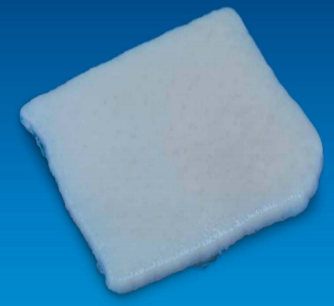 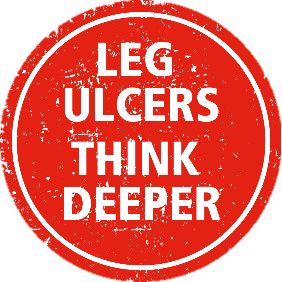